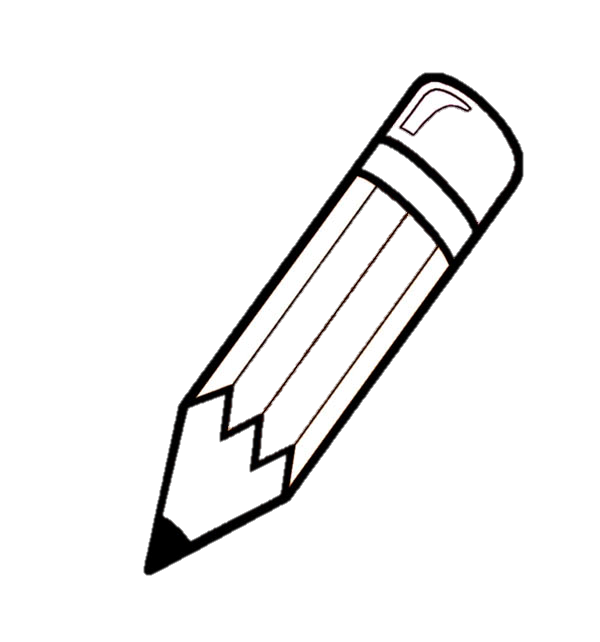 Base Nacional Curricular Comum
Focos: Desenvolvimento de Competências; 
Compromisso com a Educação Integral
Cultivar, despertar, acompanhar, discernir = compartilhamento
PESSOA
Competência Geral (6ª)
AUTOGESTÃO
Dom, teológico, técnico,
fidelidade, criatividade, Missão.
ILUMINAÇÃO BÍBLCIA
Mateus 13,1-9, Marcos 4,3-9 e Lucas 8,4-8.
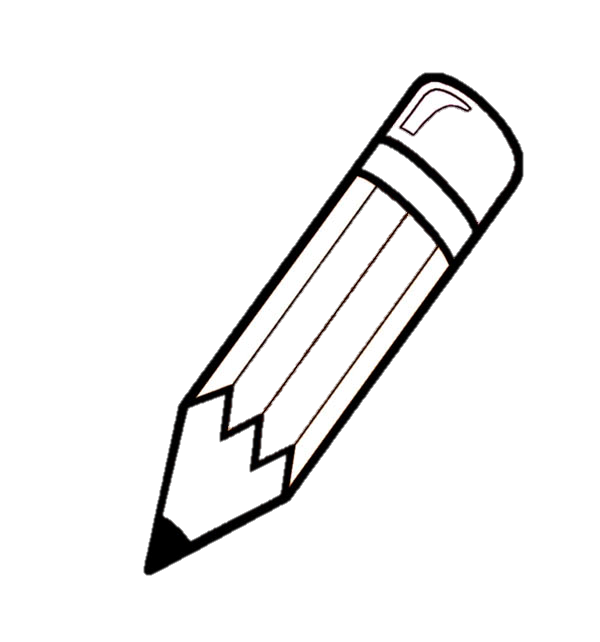 A BNCC e o currículoA BNCC é referência obrigatória para a construção curricular. Os currículos das redes e os projetos pedagógicos das escolas devem contemplar os conhecimentos e habilidades explicitados na BNCC
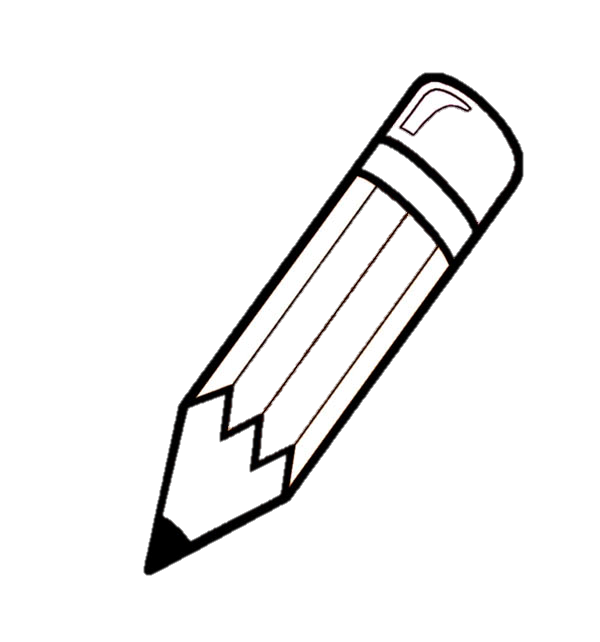 BNCC – AUTOGESTÃO – PROJETO DE VIDA: Entender o mundo do trabalho e planejar seu projeto de vida pessoal, profissional e social para fazer escolhas em relação ao futuro com liberdade, autonomia, consciência crítica e responsabilidade.
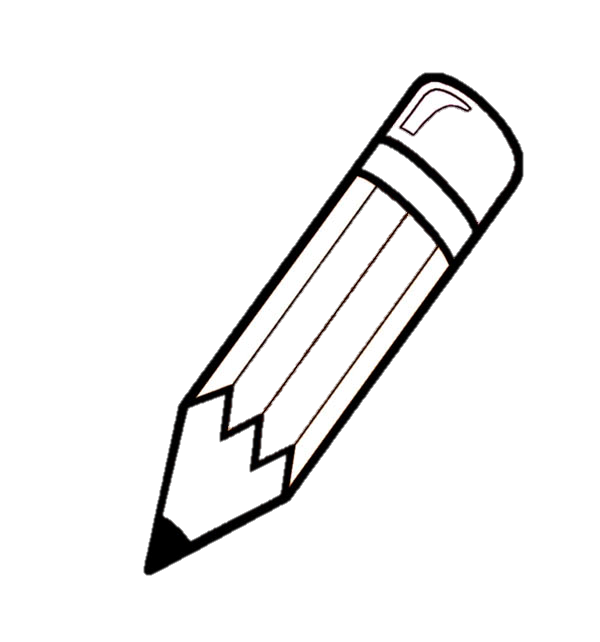 BNCC Compromisso com a educação integral; Desenvolvimento humano global; Compreender a complexidade do desenvolvimento; Rompe com visões reducionistas que privilegiam a dimensão intelectual (cognitiva) ou a dimensão afetiva;Assumi uma visão plural, singular e integral.
Desafio: conscientização em movimento.Oportunidade: ampla articulação.
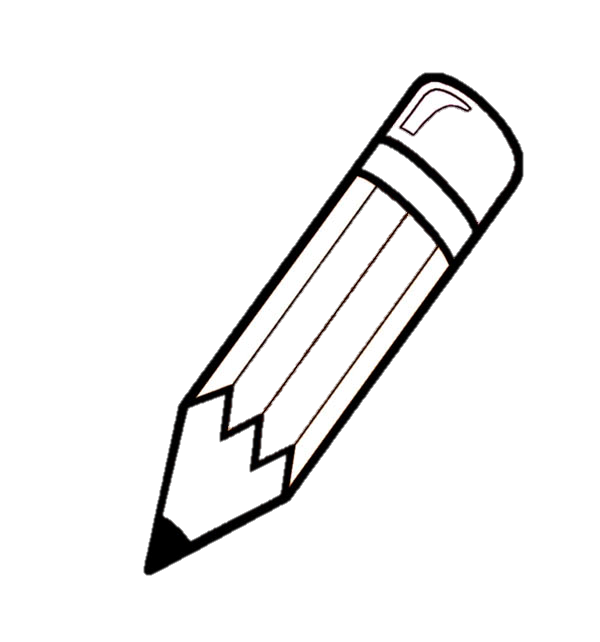 Religar os saberes e suas complexidades
CENCINI, Amedeo. Construir cultura vocacional. São Paulo: Paulinas, 2013. MORIN, Edgar. A Religação dos Saberes. Rio de Janeiro: Bertrand Brasil, 2010. ROCCA,  Giancarlo. O carisma do Fundador. São Paulo. Paulus, 2010. BNCC. MEC, 2018. Bíblia Sagrada.
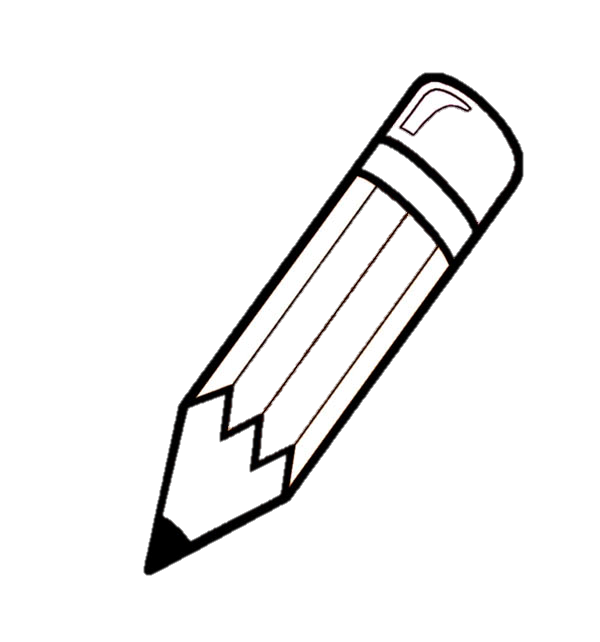